What’s it like to live in Bootle? Knowledge Organiser Y3 Spring
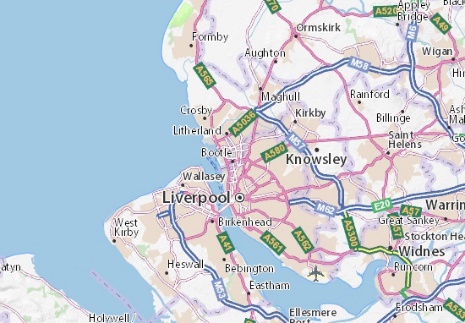